Adverbs and Adjectives
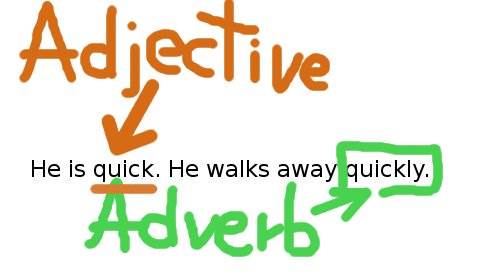 Click on the following link to learn about Adjectives and Adverbs
https://www.youtube.com/watch?v=I3qj6yL0iNE
1.- Practice with  adjectives and adverbs.
Write down the correct form of the word in brackets (adjective or adverb).
Tom is (slow) ___________. He works_____________ .
Sue is a (careful) _____________ girl. She climbed up the ladder____________ .
The dog is (angry)__________ . It barks _________________.
They learn English (easy)__________ . They think English is an __________language.
Max is a (good)__________  singer. He sings very ____________.
SLOW
SLOWLY
CAREFULLY
CAREFUL
ANGRY
ANGRILY
EASILY
EASY
GOOD
WELL
2.- Click on the following link to practice bit more
http://oudwww.bonhoeffer.nl/engels/2eklas/unit8/wb213.html